Жануарлар әлемінің алуан түрлілігі
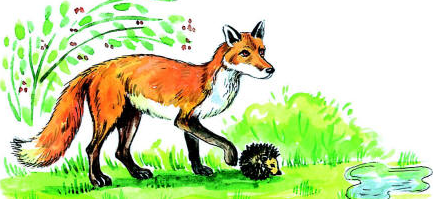 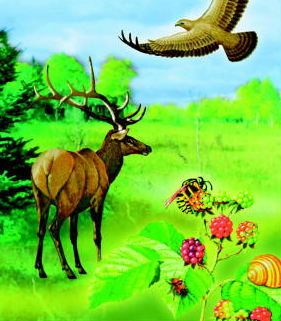 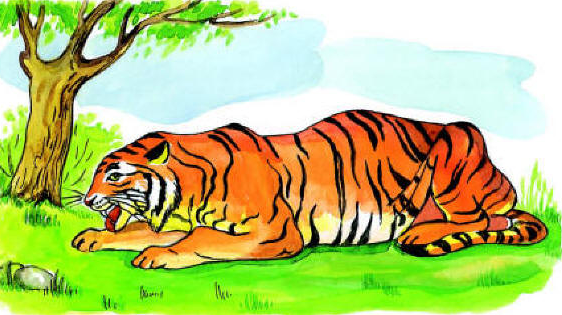 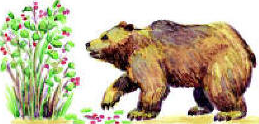 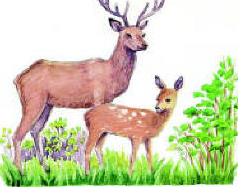 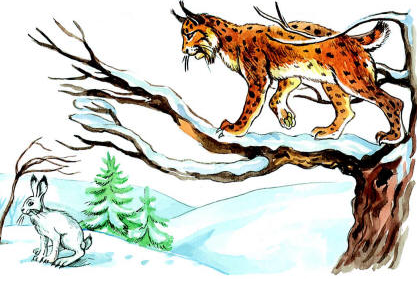 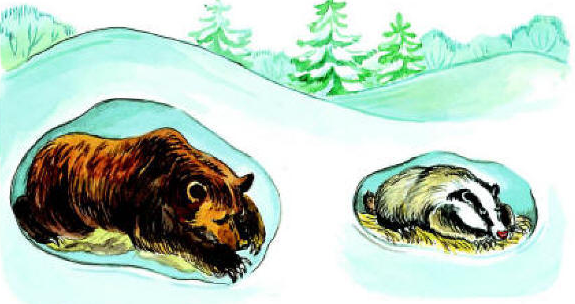 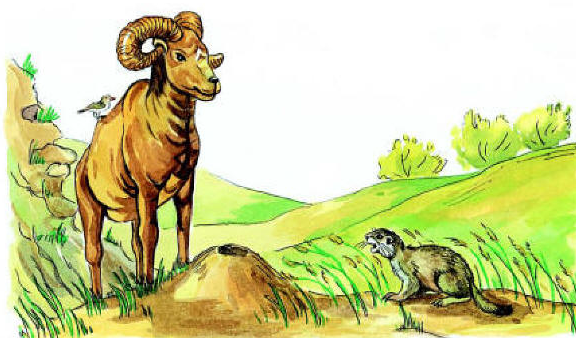 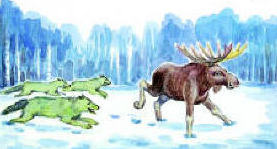 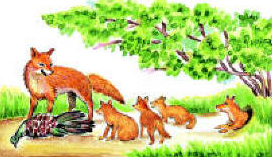 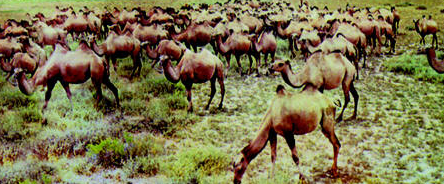 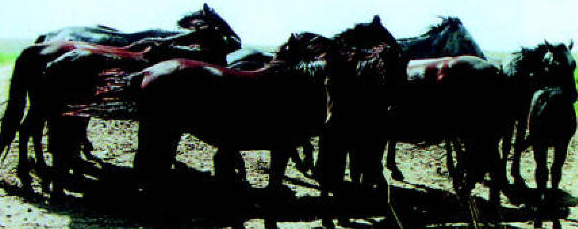 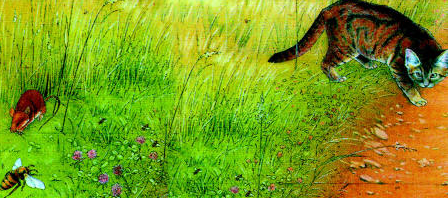 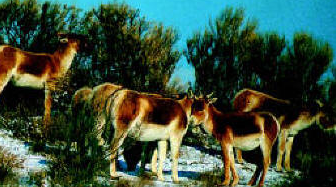 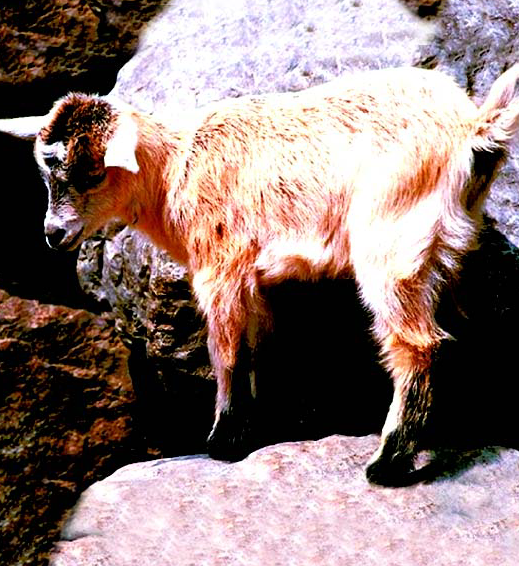 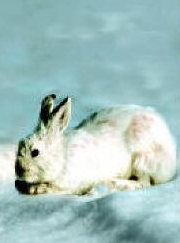